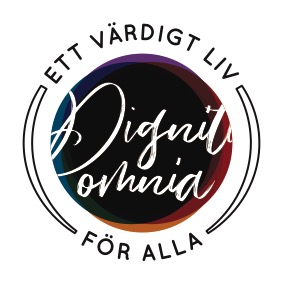 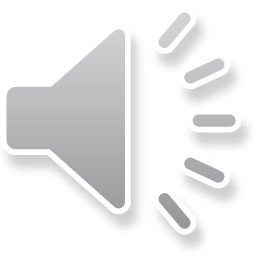 Allemansrätten
Camping
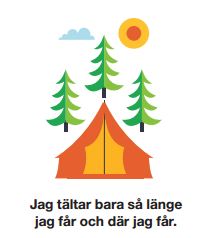 Elda
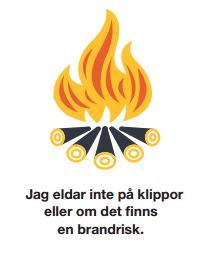 Avstånd
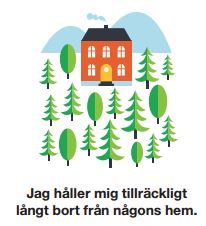 Köra bil
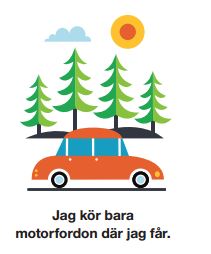 Skräp
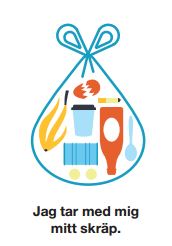 Behov
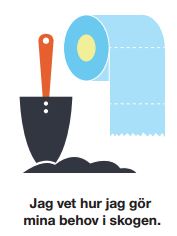 Mark och skog
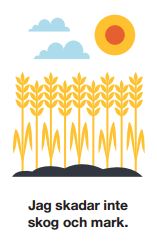 Bada och vatten
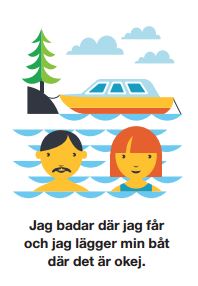 Jakt och fiske
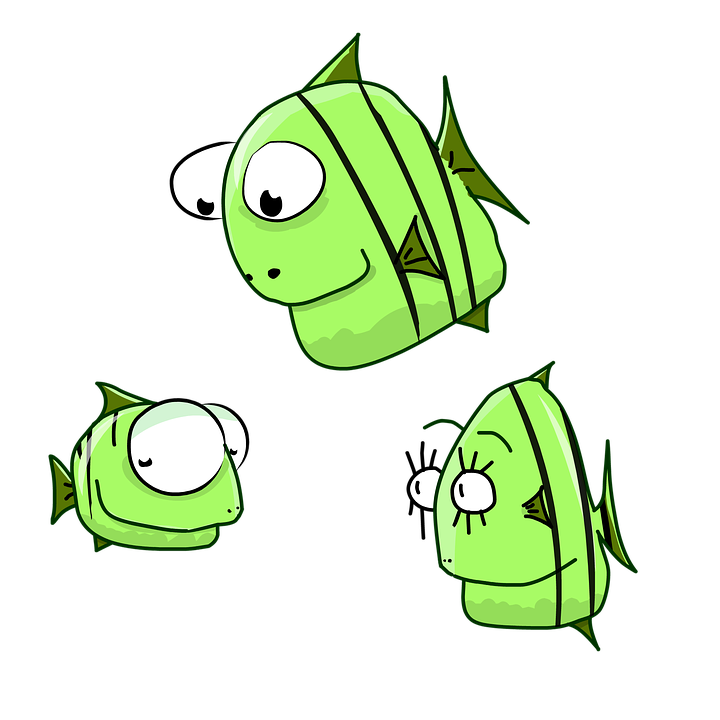 Tänk på att alltid ta reda på de regler som gäller där du vill fiska.
Grindar
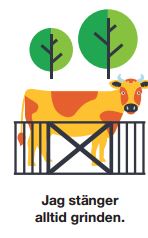 Bär och svampar
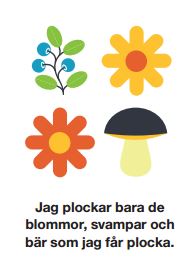 Skyddade områden
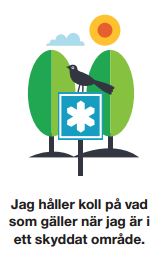 Hänsyn
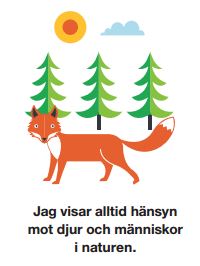